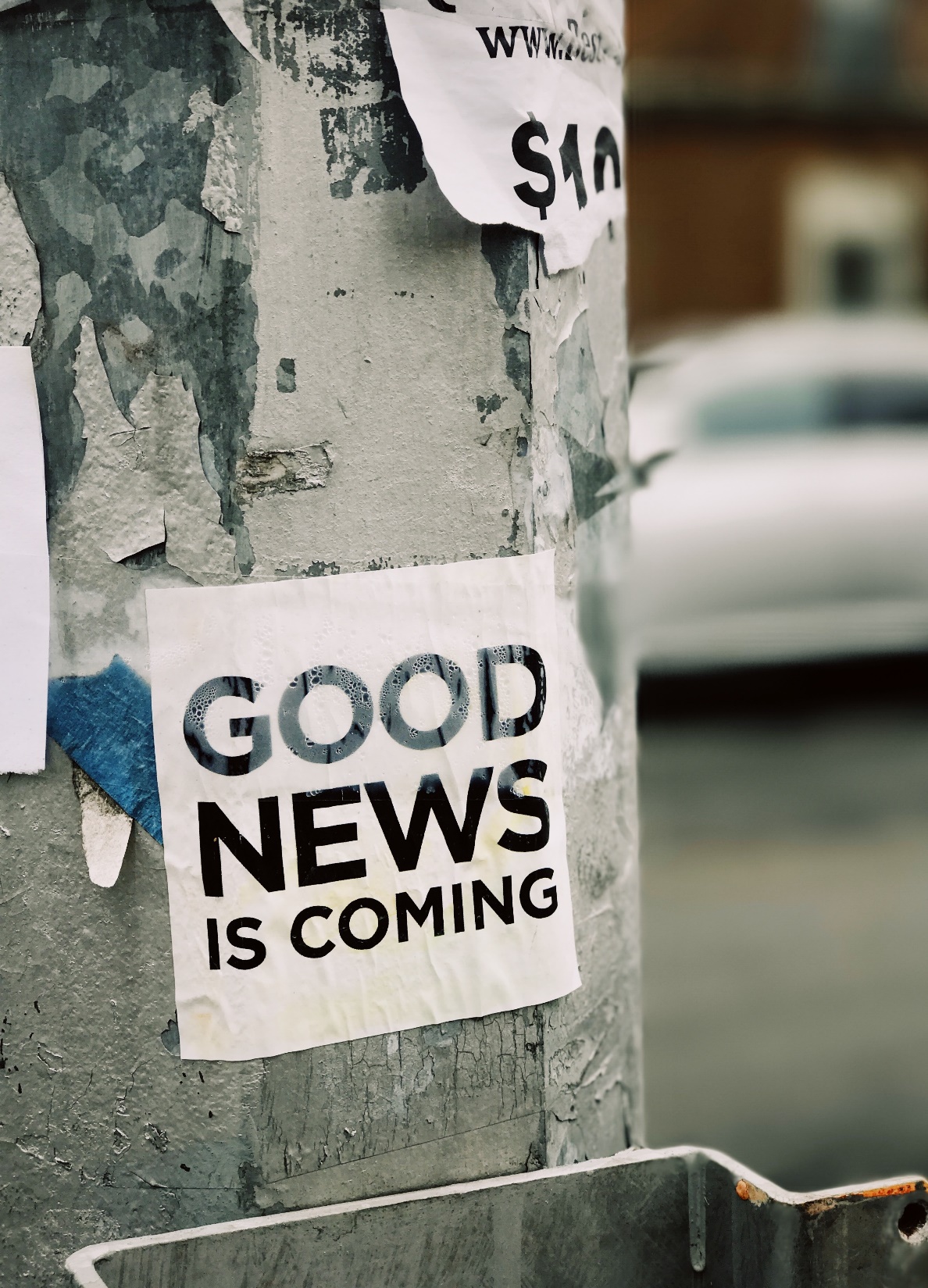 First Name Last Name
Job Title
Click the Raise hand button if you hear me otherwise send me a message please!
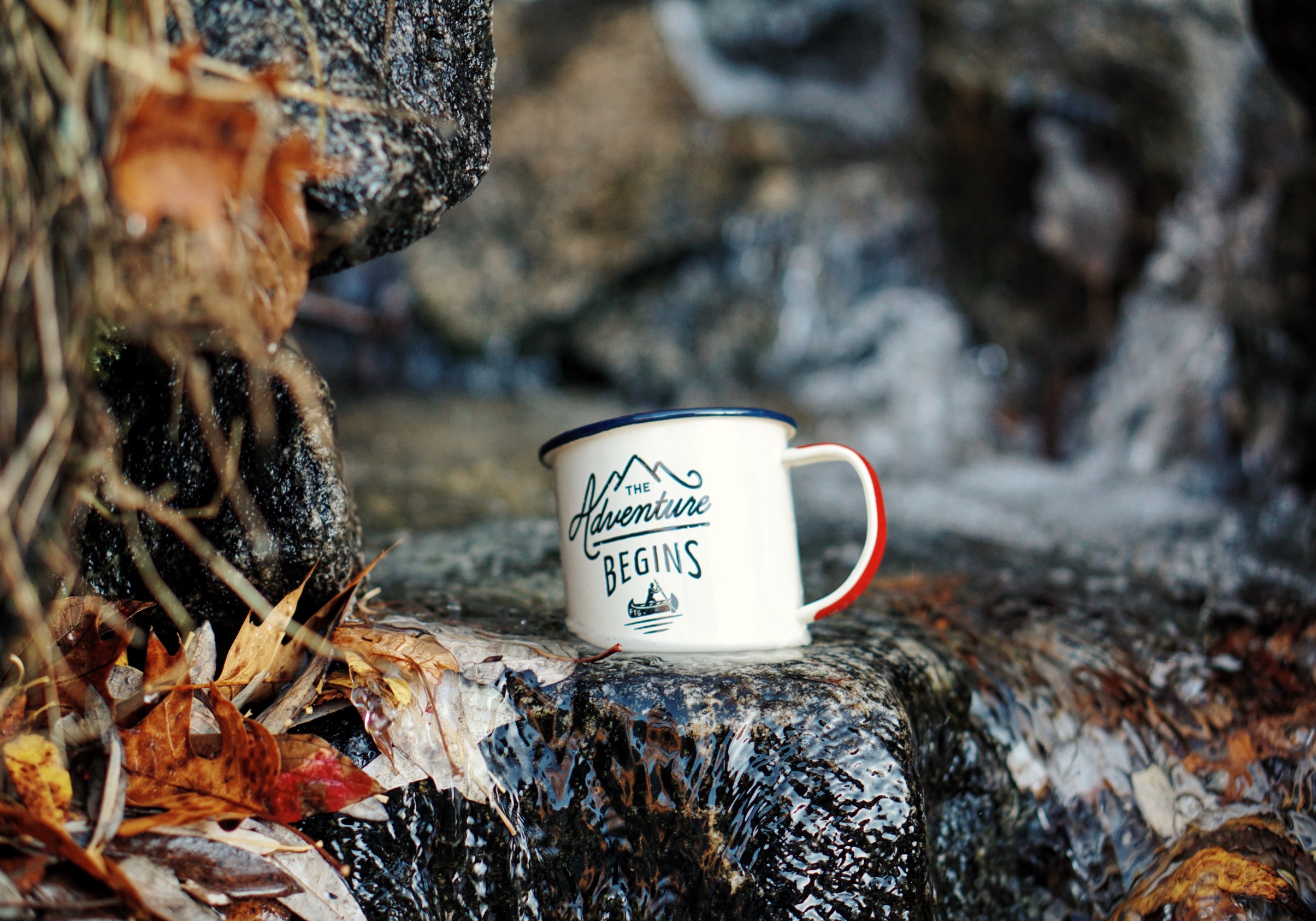 Questions/concerns
patentscope@wipo.int
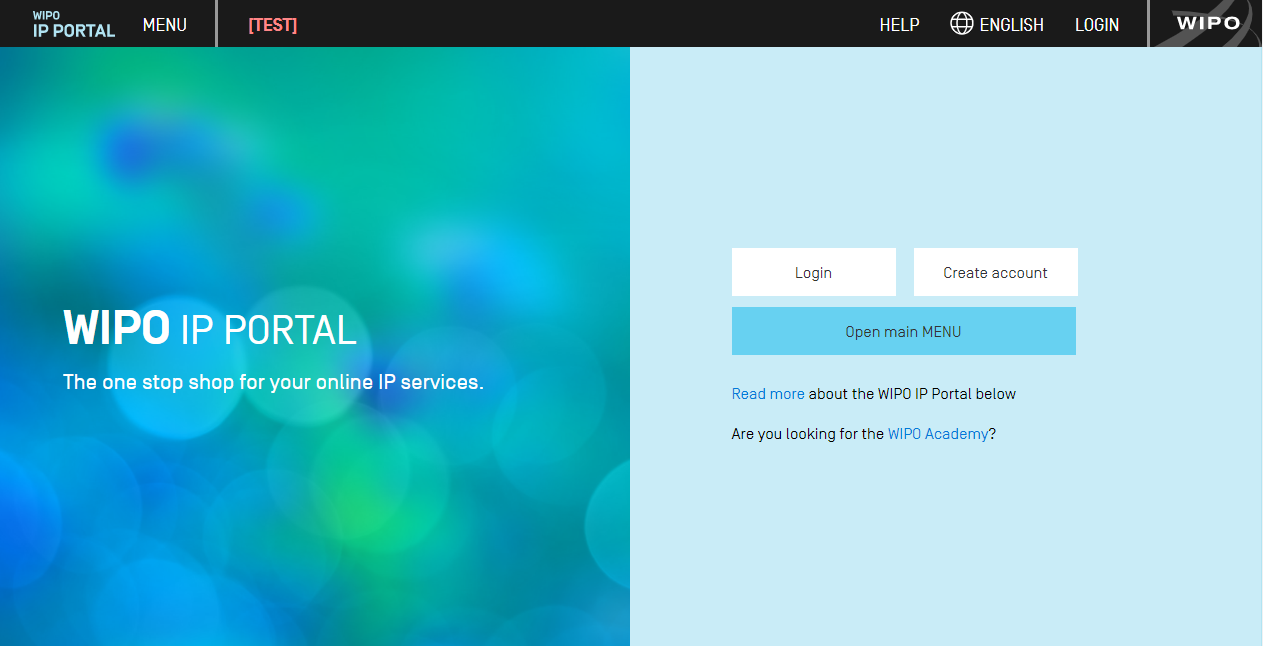 https://ipportal.wipo.int/
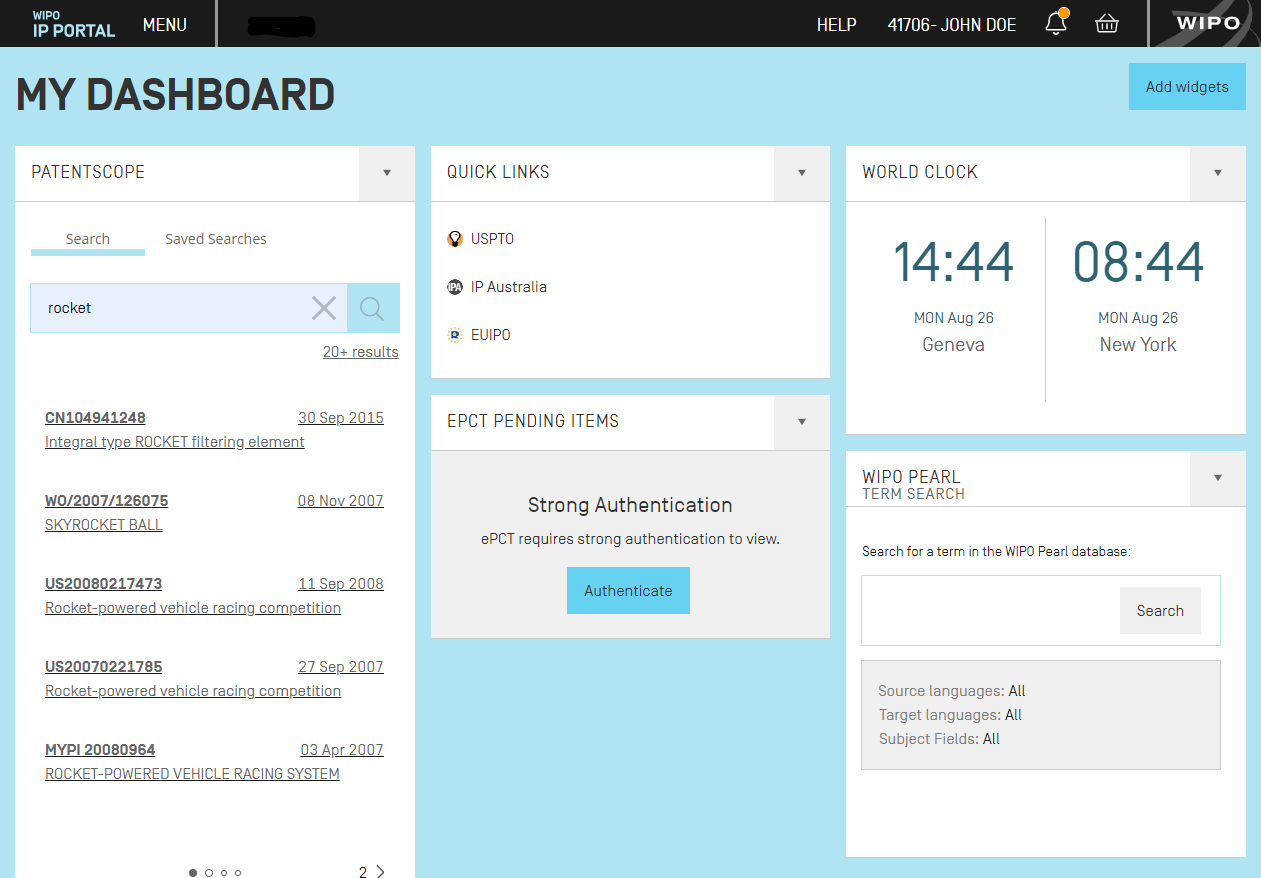 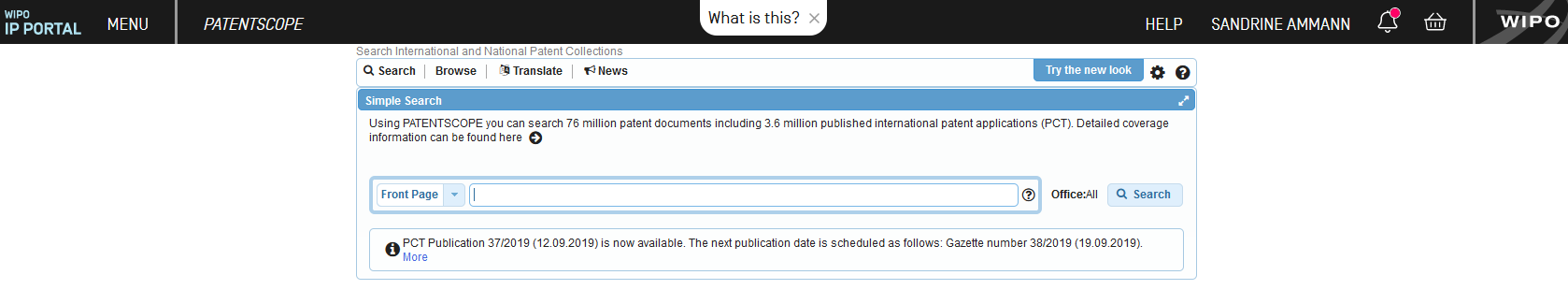 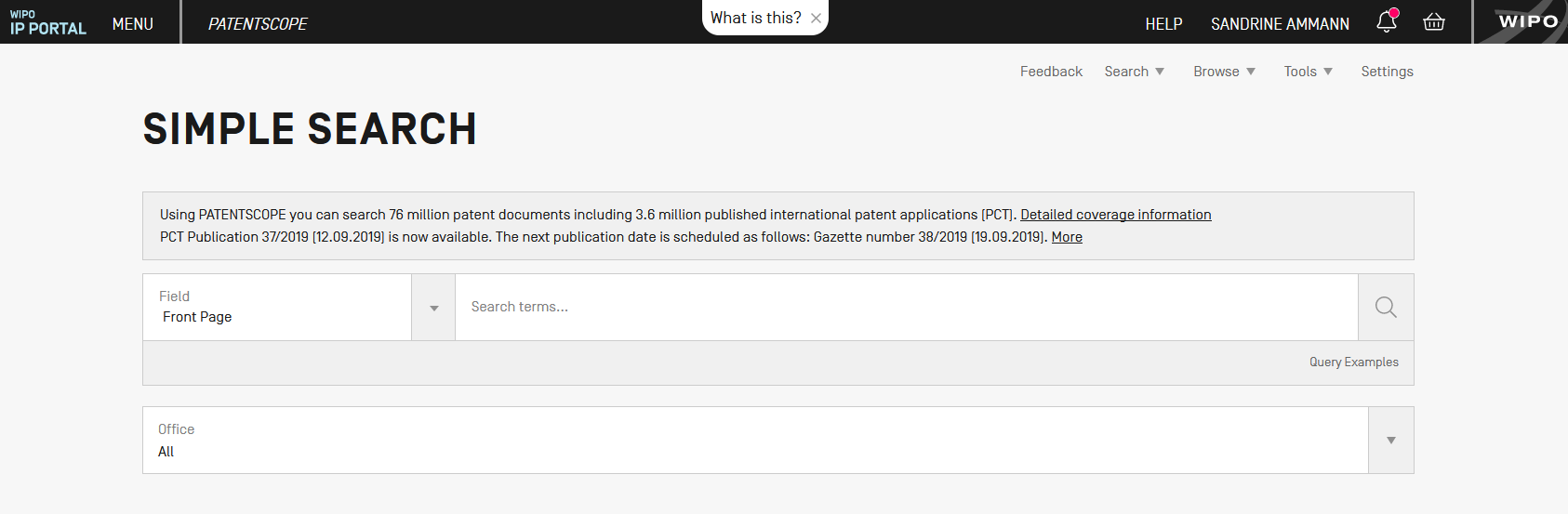 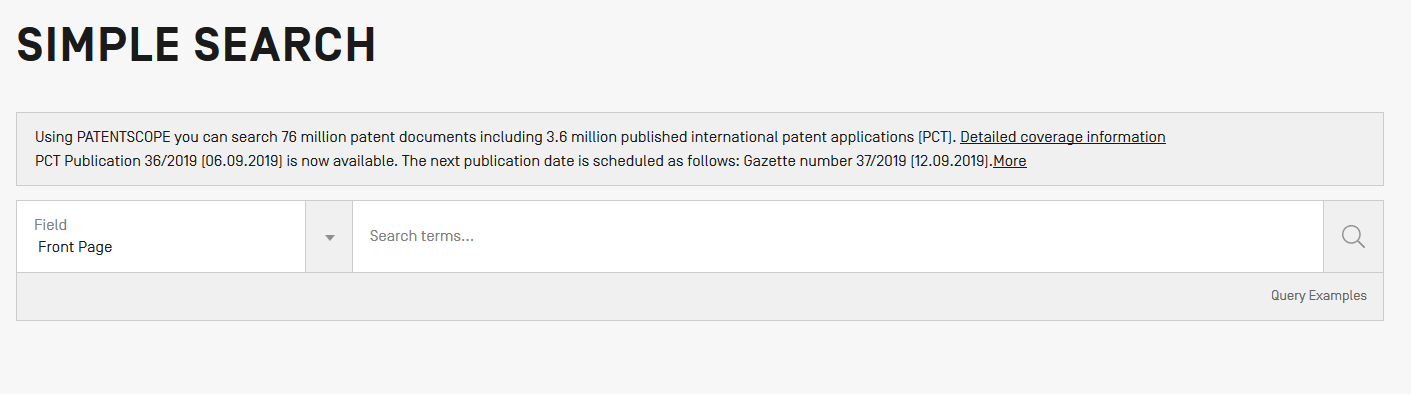 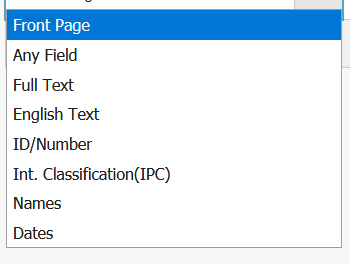 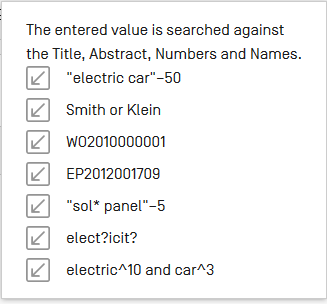 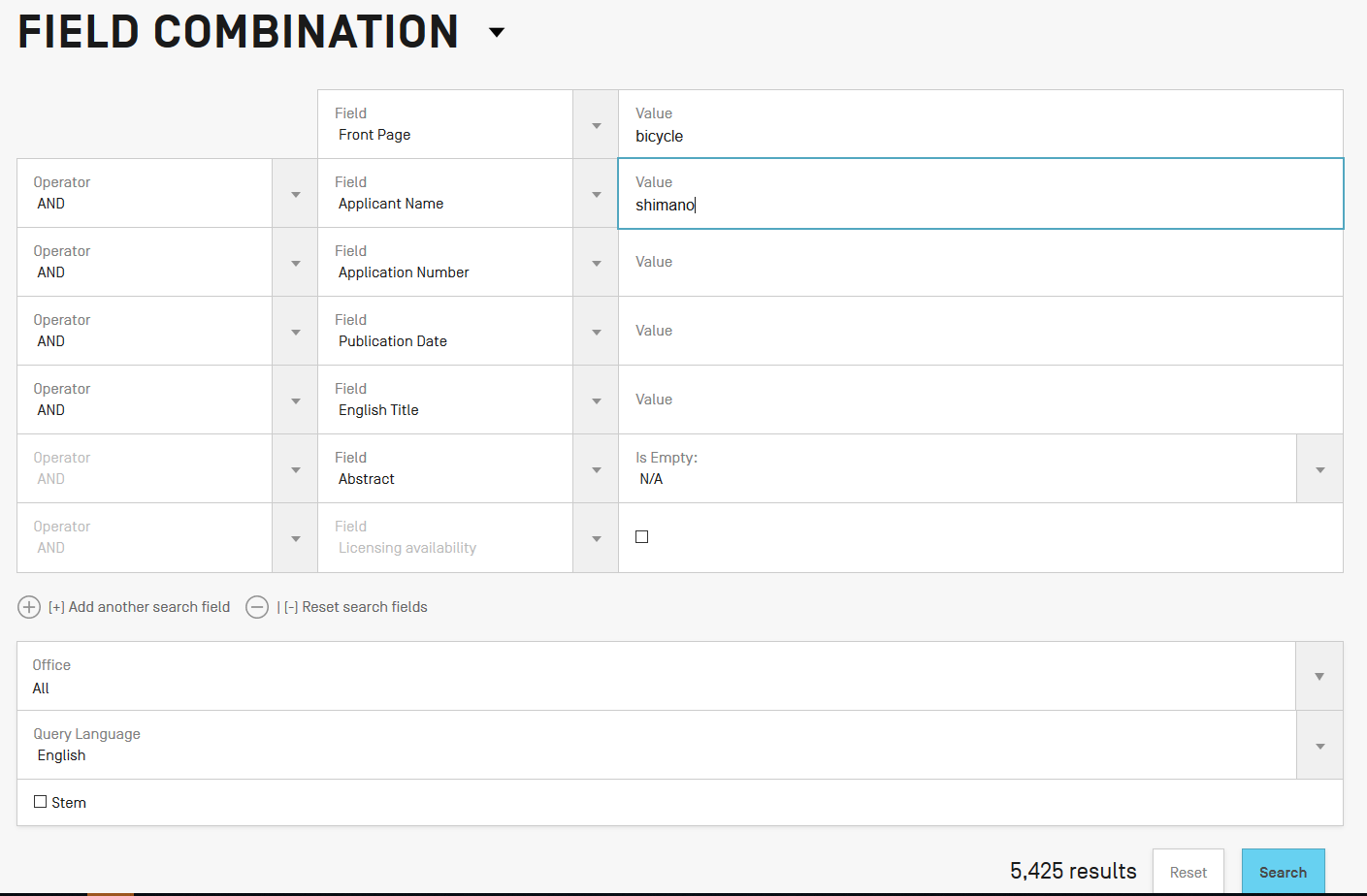 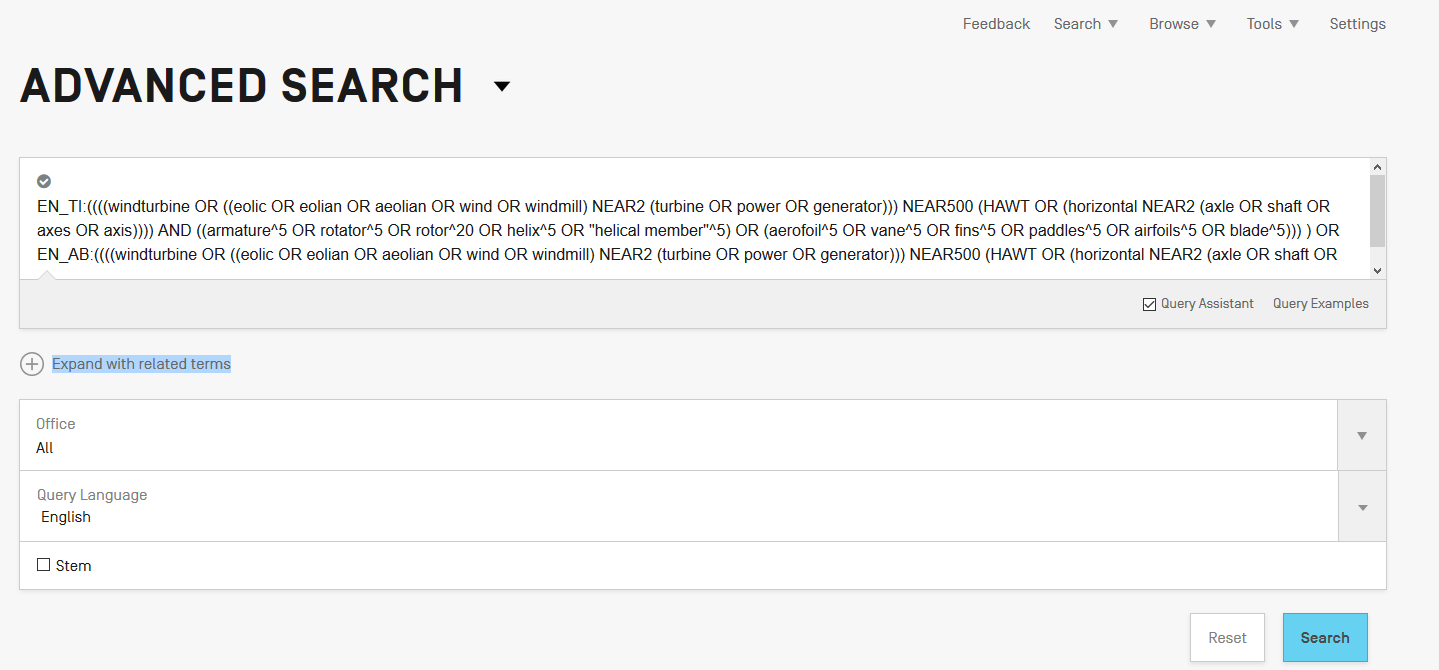 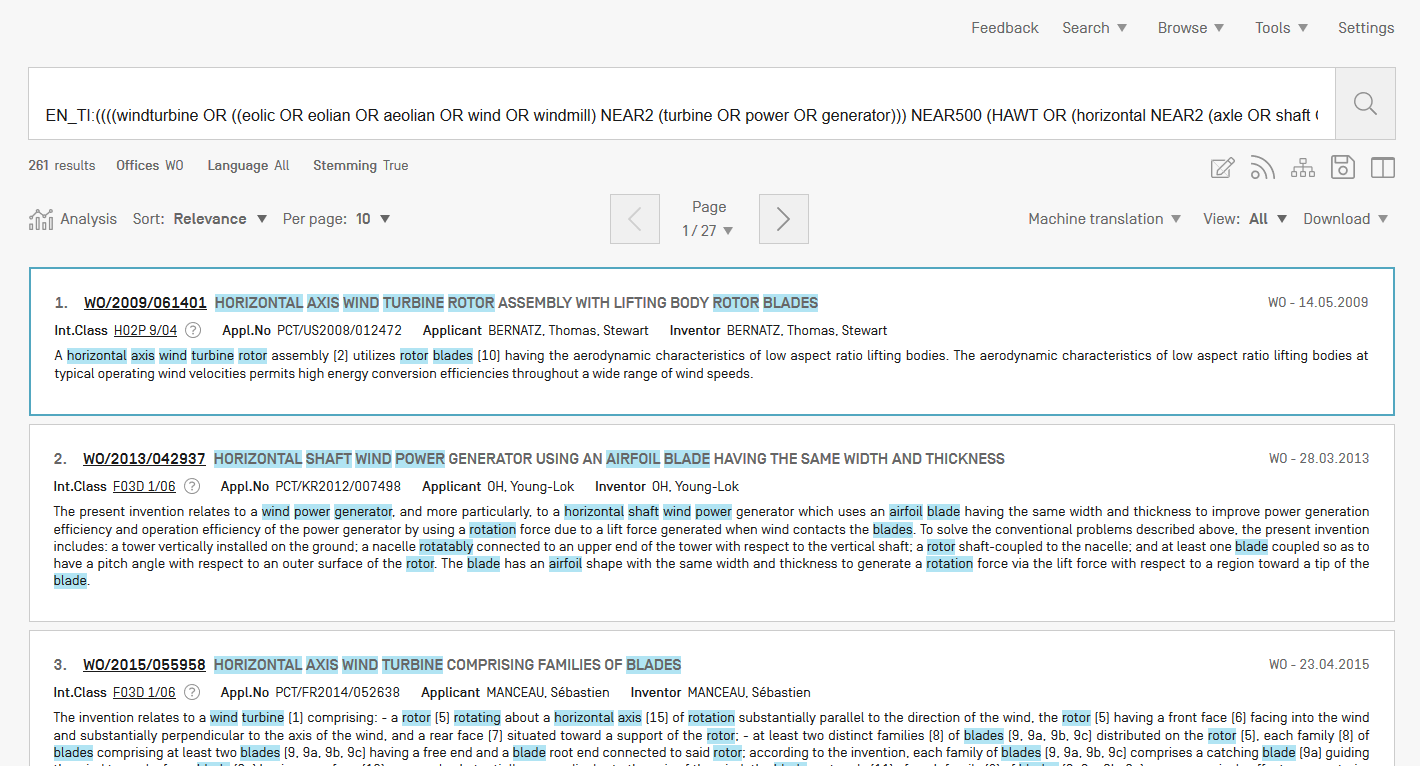 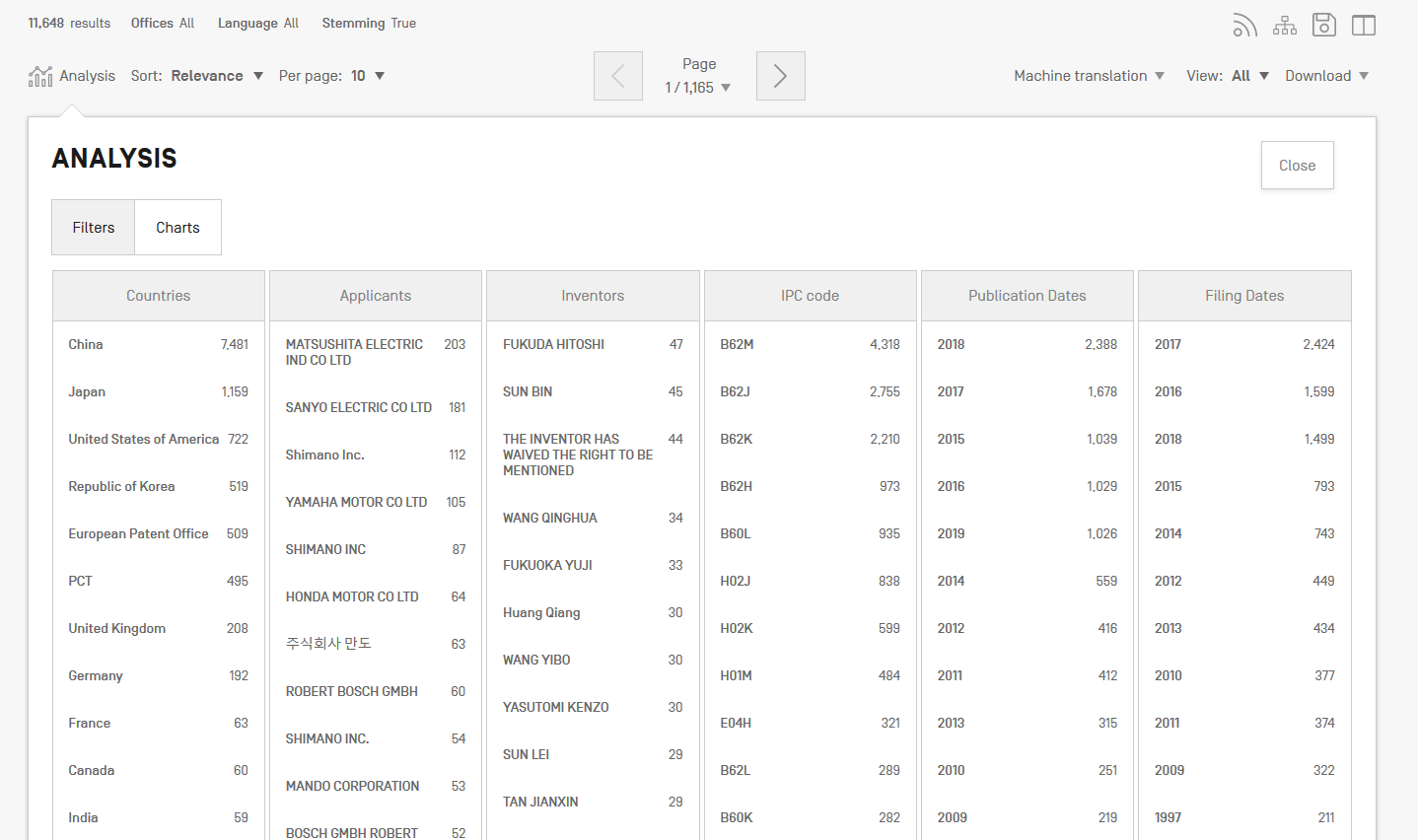 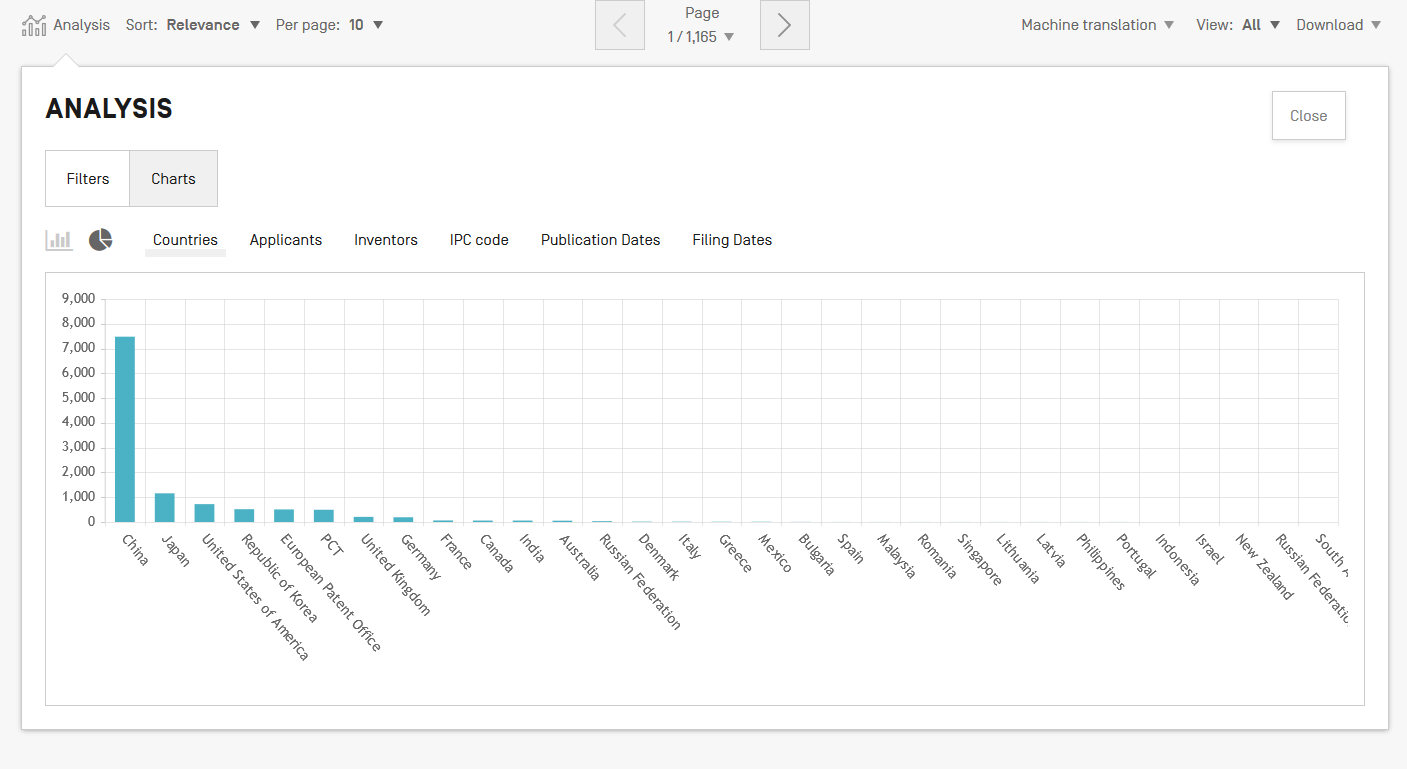 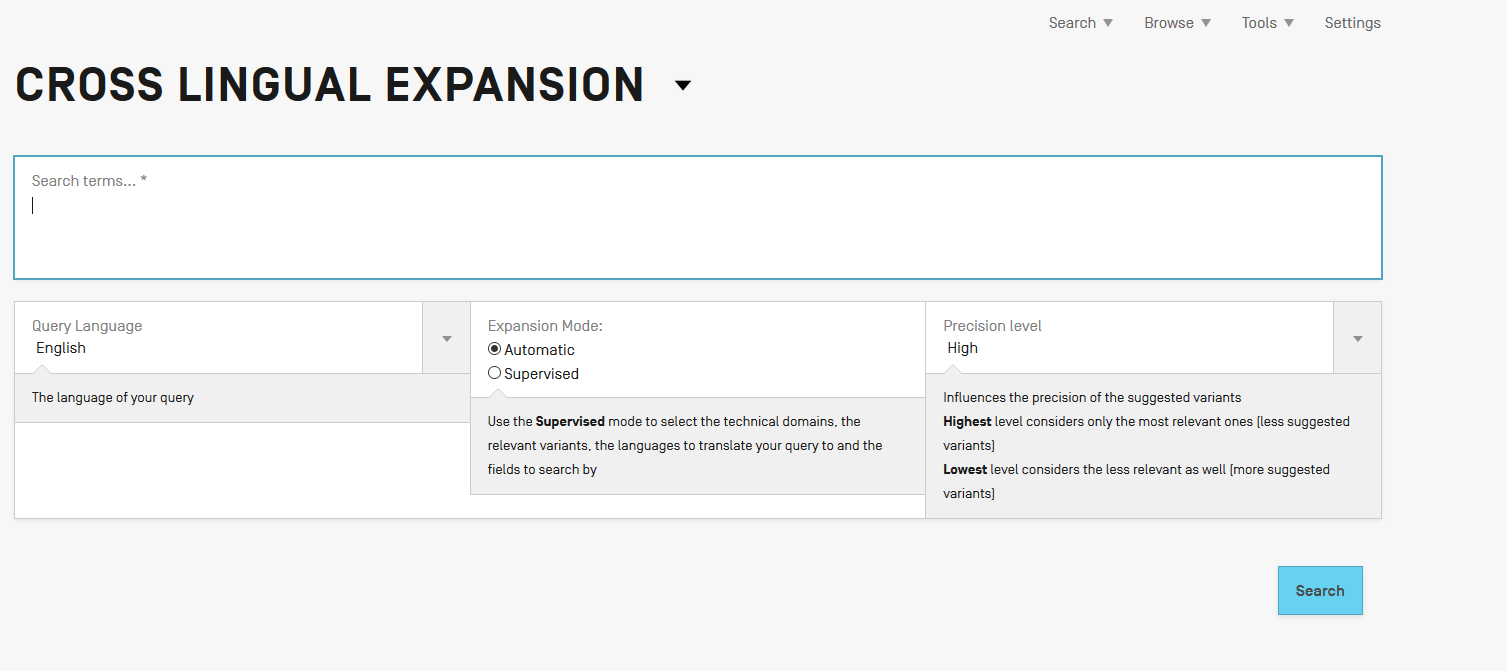 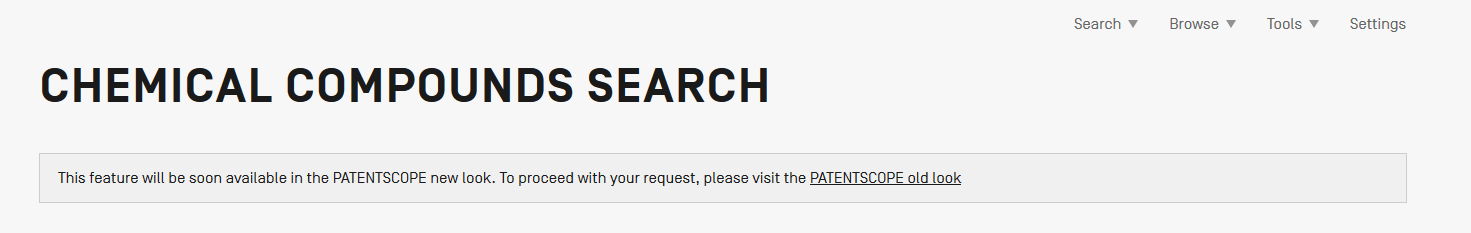 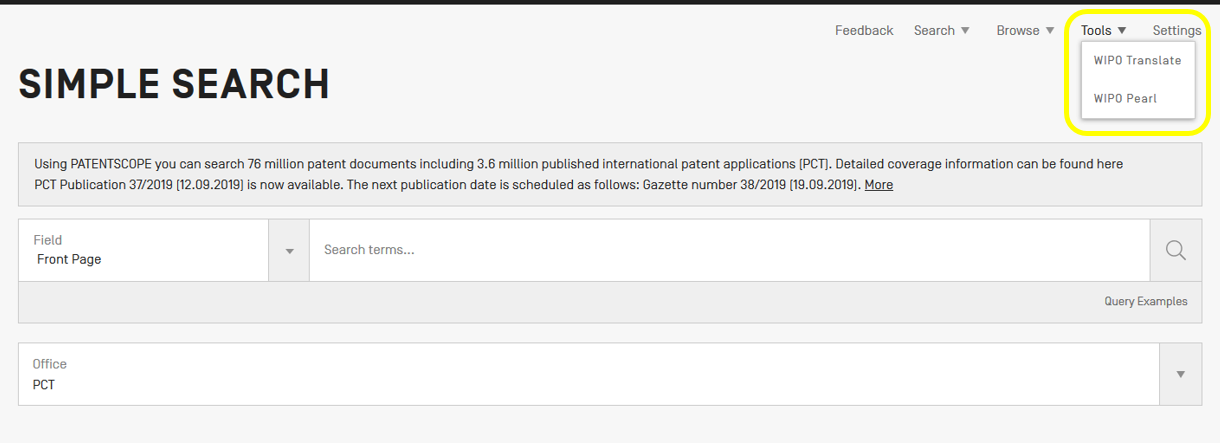 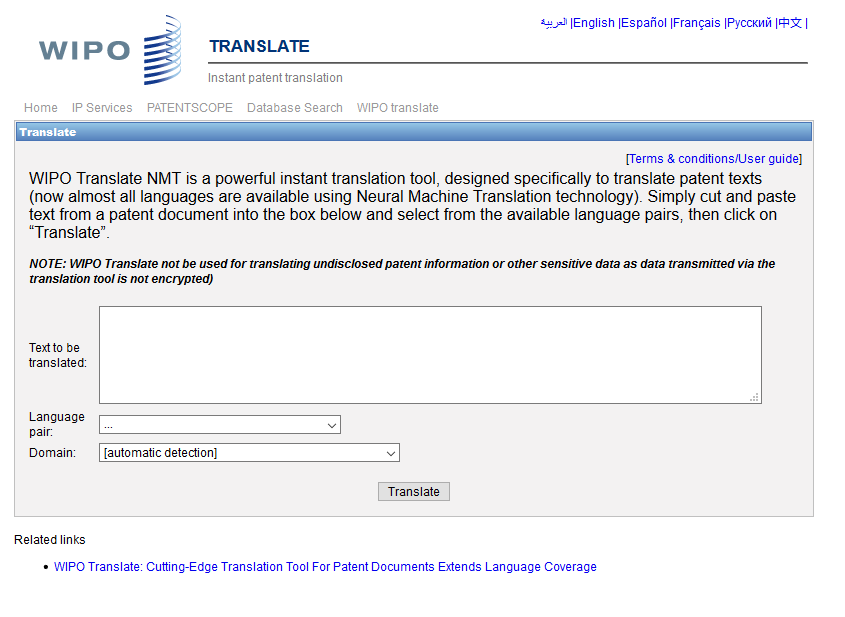 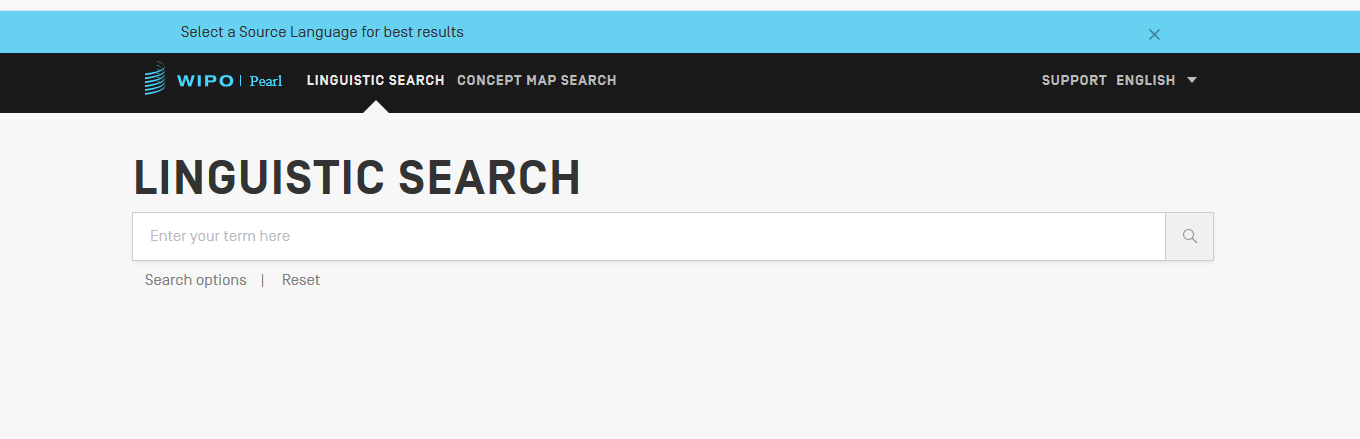 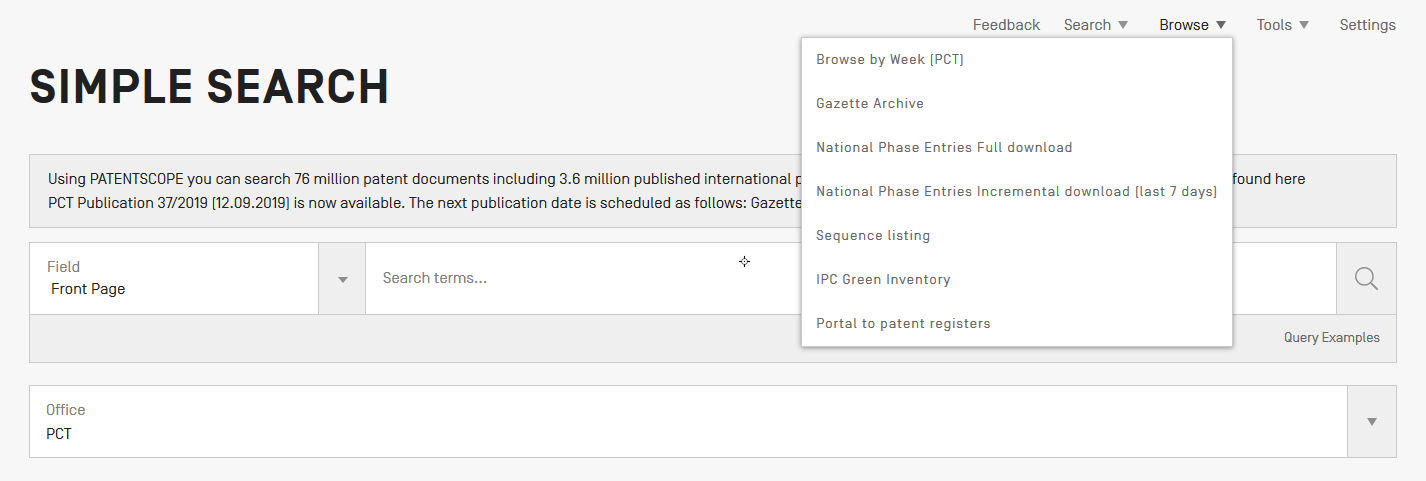 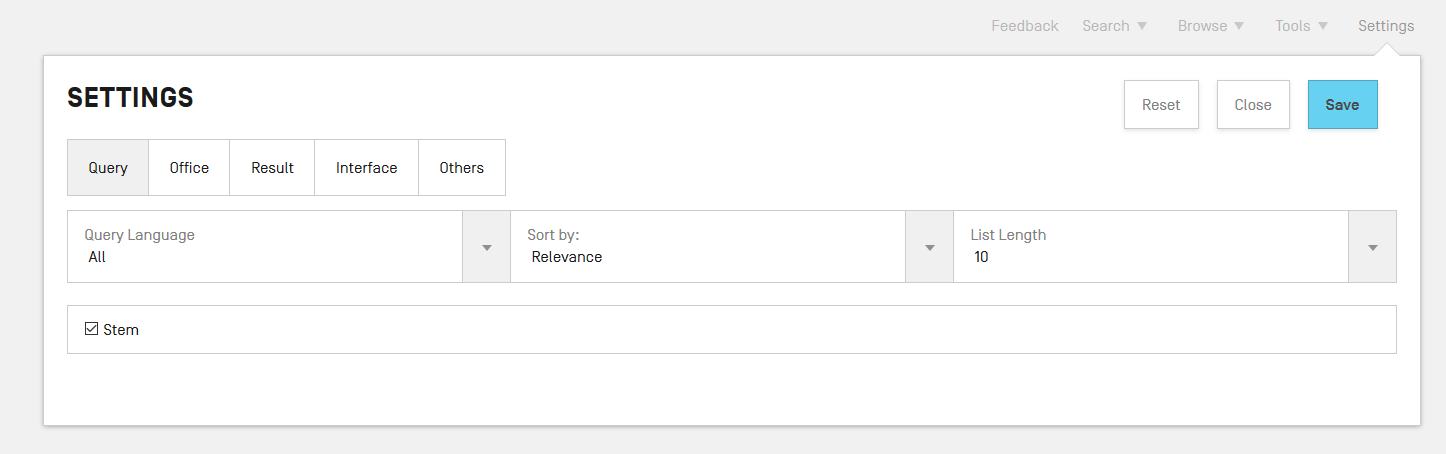 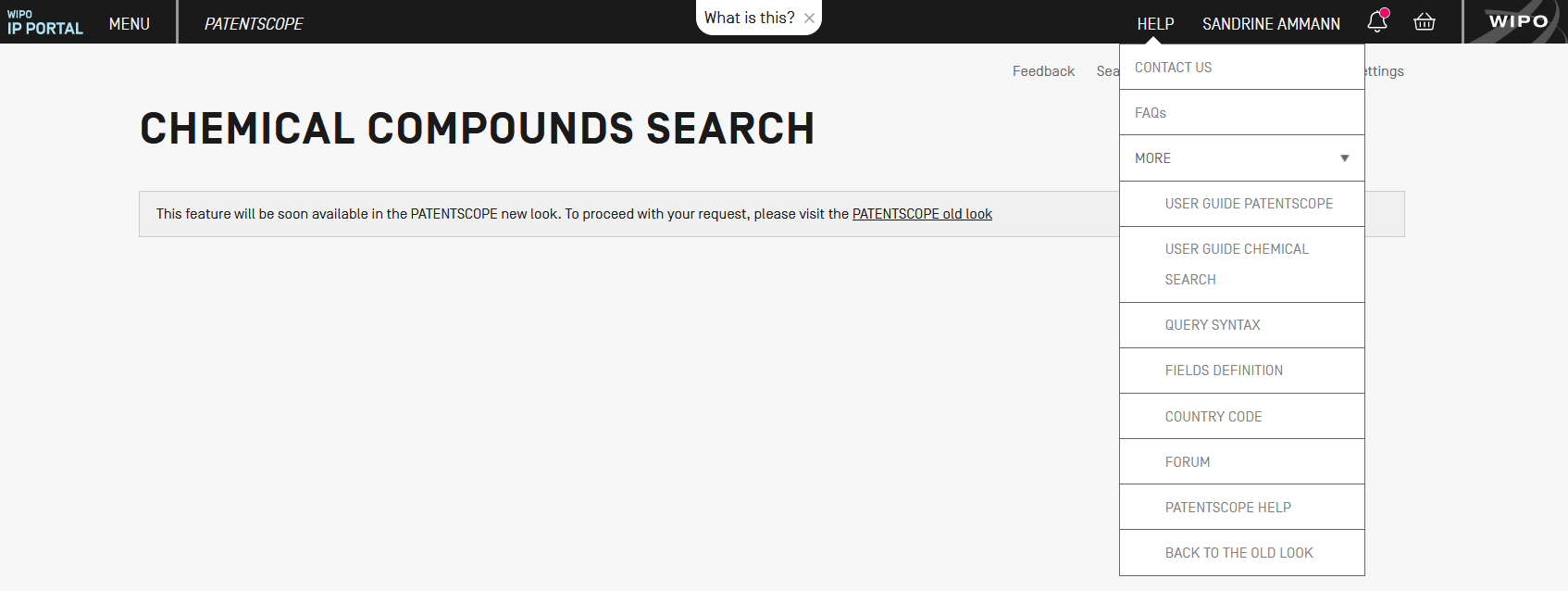 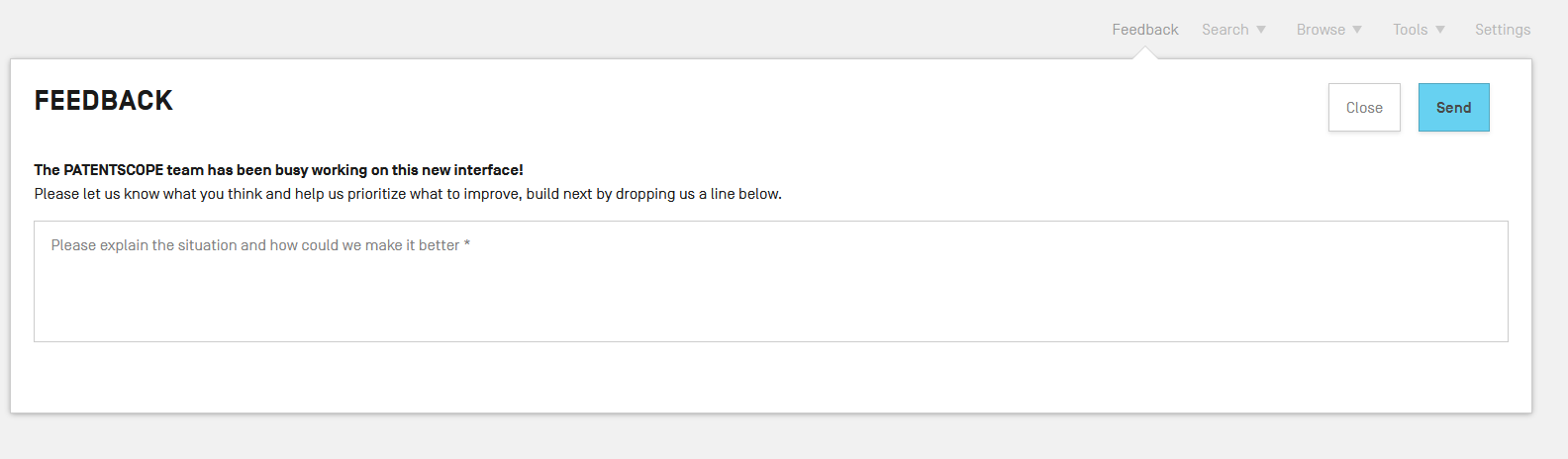 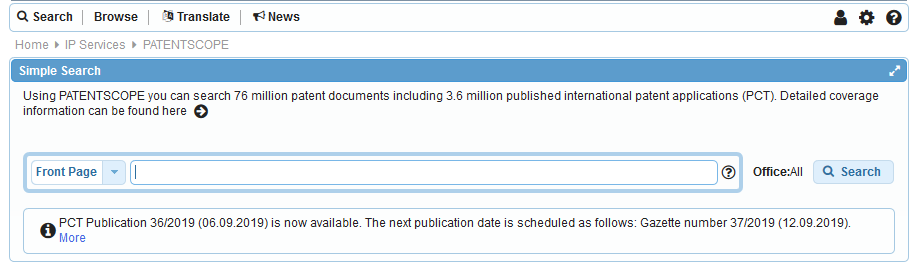 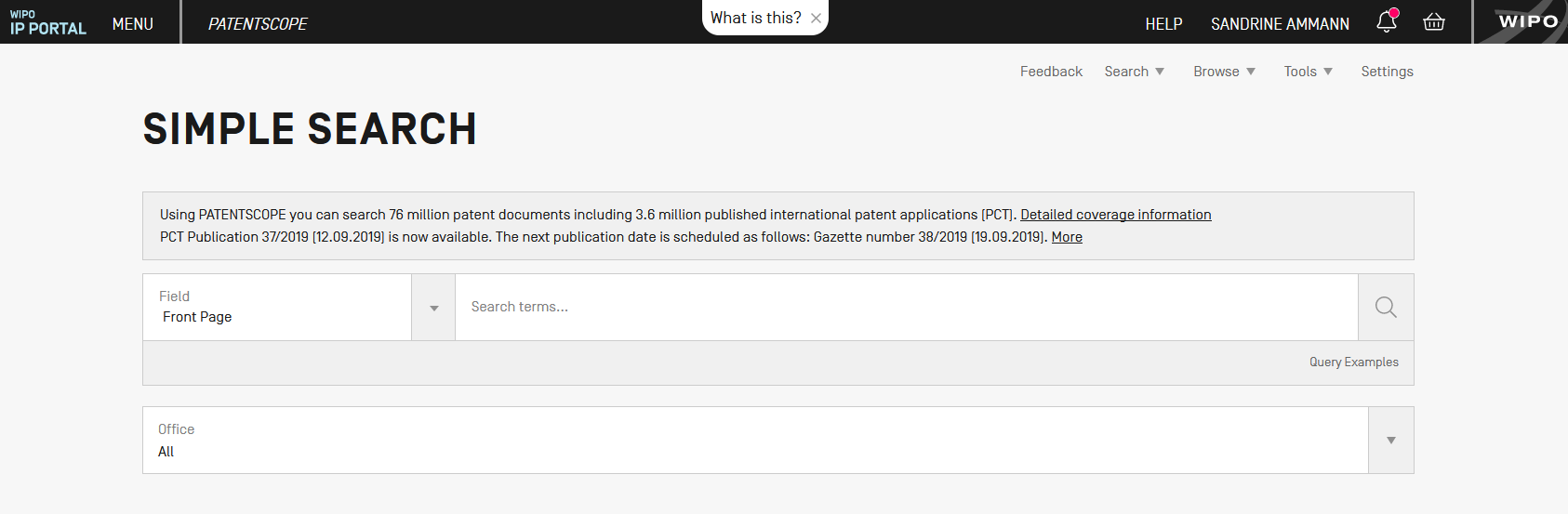 Next webinar
Overview of the PATENTSCOPE search system

September 24 @ 5:30 CEST
September 26 @ 8:30 CEST

https://attendee.gotowebinar.com/rt/5853500135647166467
Global Design Database
How to perform a search in the Global Design Database

September 27@ 5:30 CEST
https://attendee.gotowebinar.com/register/725050249276071426
Global Brand Database webinar
Overview of the Global Brand Database

October 23 @ 5:30 CEST

https://attendee.gotowebinar.com/register/6209538493436706818
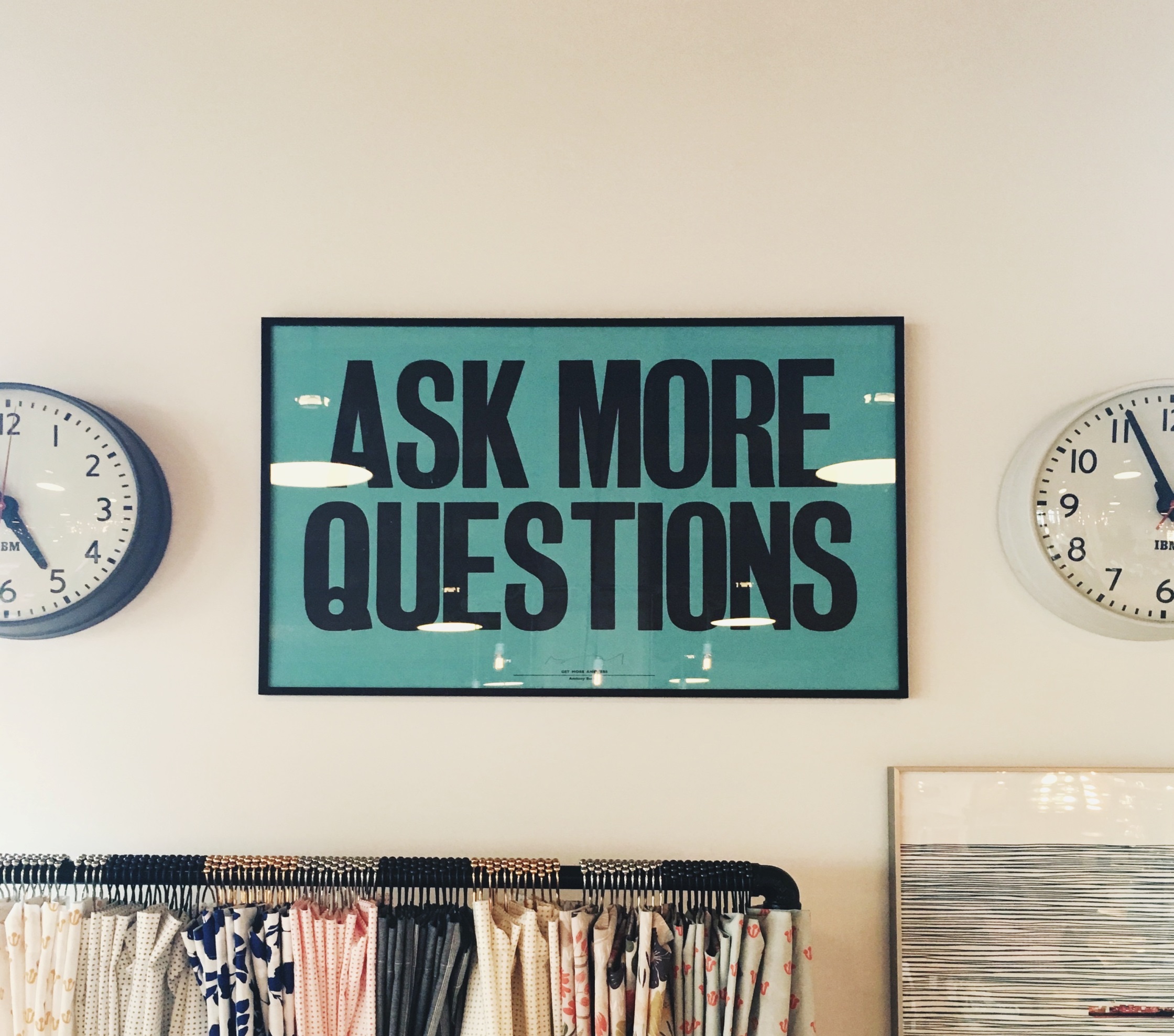 Q: Until when is the old interface available? The next few months.Q: Do we need to log in to use the new interface? No.Q: Will the chemical compounds be highlighted again within the text in the new system ? Yes.Q: Will basic search capabilities change? No.Q: Are the data sources the same between the current and new interfaces? Are the results the same? Yes.Q: With the personal account is it possible to share some search with colleague ? Yes via RSS.
Q:Will you be sending out an email for these next webinars? If you have a WIPO account and have not unsubscribed to the Keep me informed feature, you will receive emails.
Q: What does "old look“ mean for the chemical compound search? It means that you will be redirected to the current version to perform your chemical searches.

Q: In your last slide, the purple line for “news” points to help, is that where news will appear now? Yes.

Q: The new black navigation bar has a bell icon and below that there is a messages window. Where do the messages go? Who answers any questions posted as a message? It is a notification system used by the different sectors to inform their users.
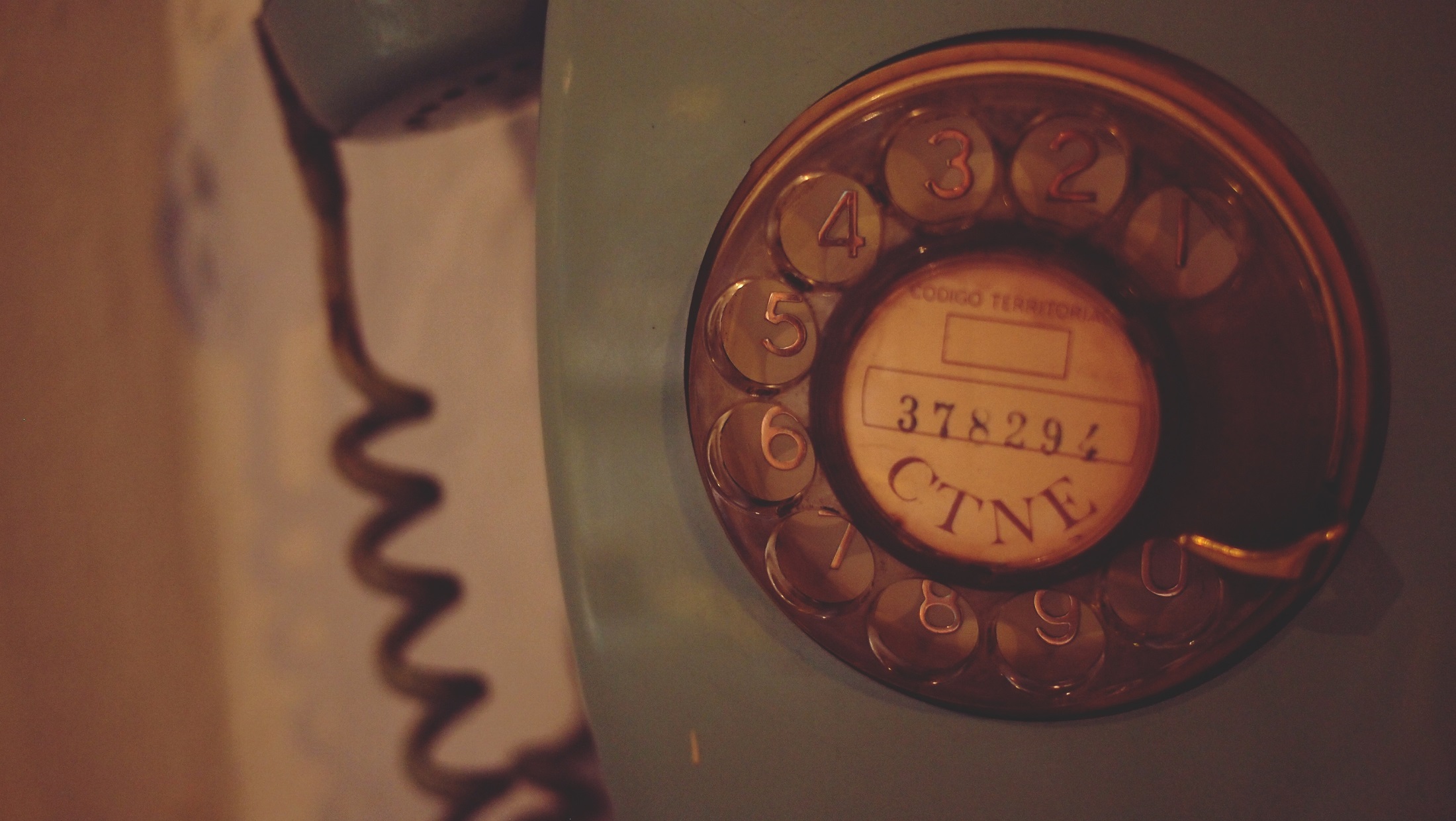 mulțumesc
mulțumesc
patentscope@wipo.int